Departamento de Ciencias de la Vida
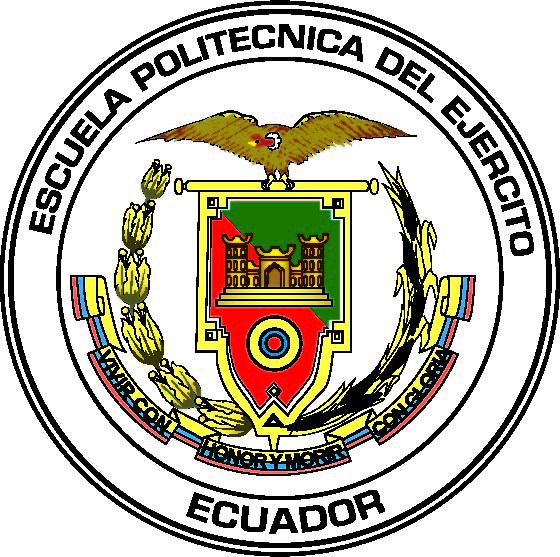 Carrera de Ingeniería en Ciencias Agropecuarias
Santo Domingo de los Tsáchilas
“EFECTO DE DOS SOLUCIONES NUTRITIVAS EN LA  PRODUCCIÓN  Y  CALIDAD DE FORRAJE VERDE HIDROPÓNICO DE MAÍZ, TRIGO Y CEBADA EN EL CANTÓN MOCHA PROVINCIA 
DE TUNGURAHUA”
Germán Mauricio Villota Camacho
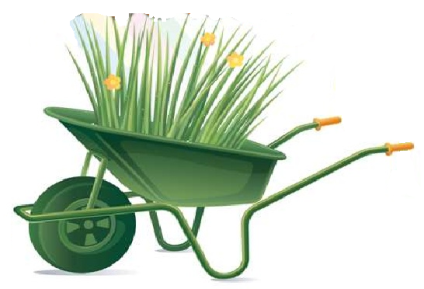 2013
INTRODUCCIÓN
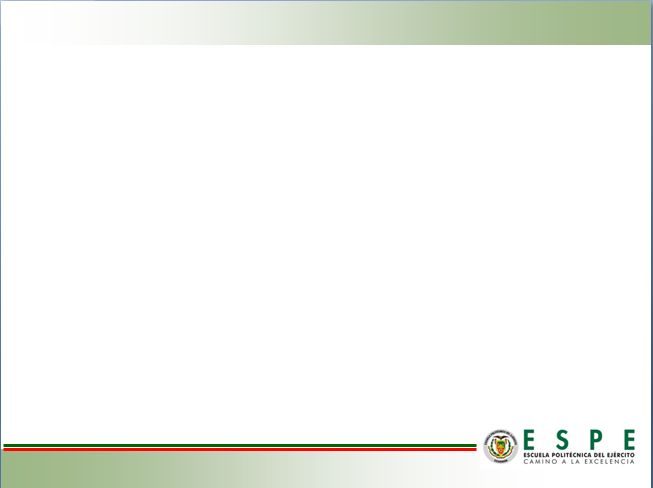 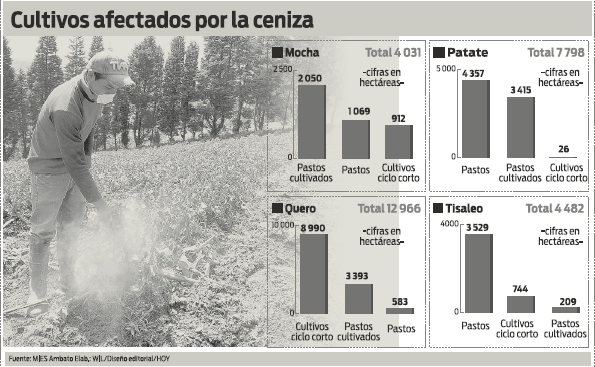 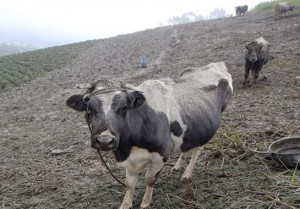 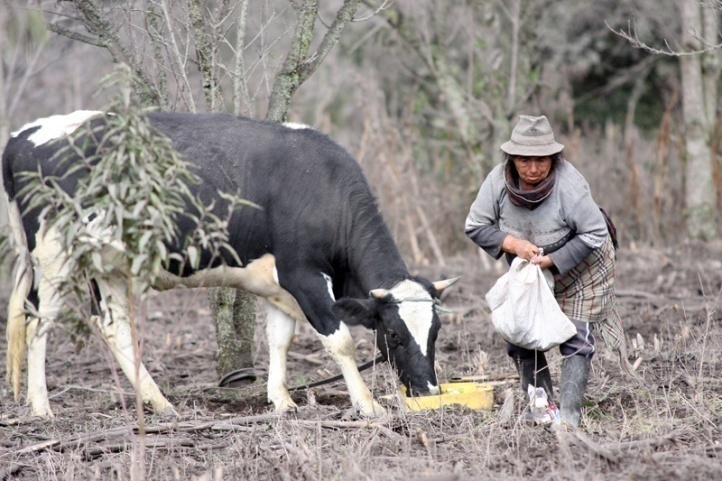 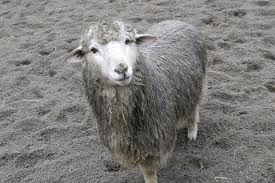 Situación Actual 
Planteamiento del problema
Justificación
INTRODUCCIÓN
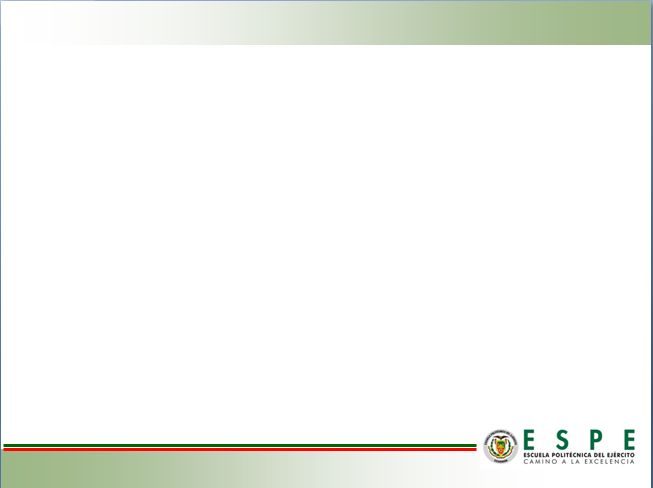 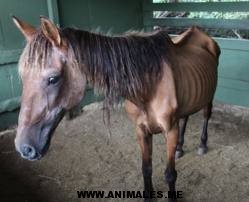 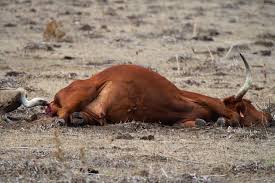 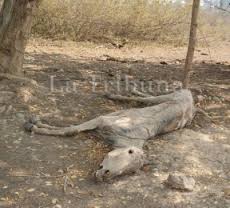 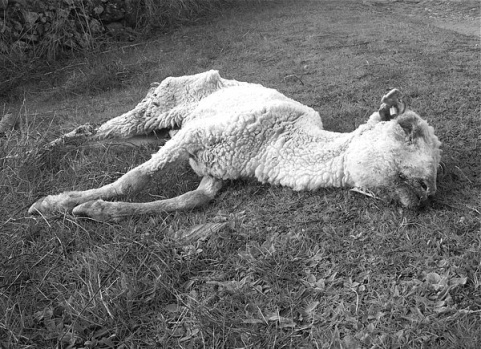 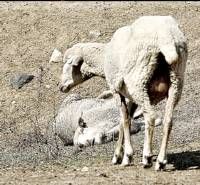 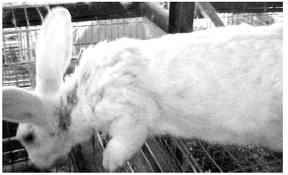 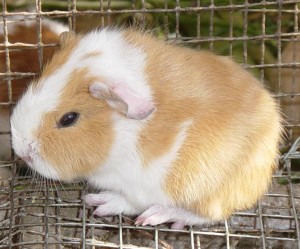 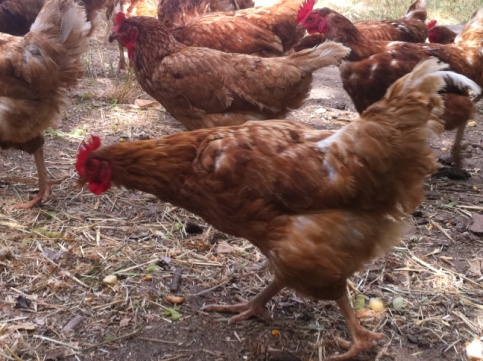 Situación Actual 
Planteamiento del problema
Justificación
OBJETIVOS
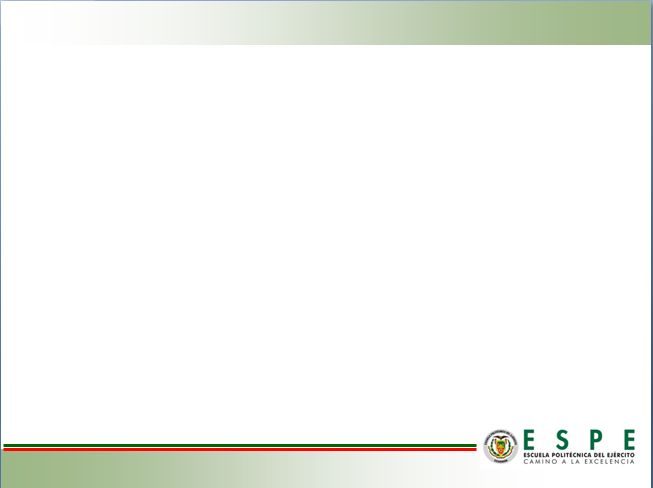 General
Evaluar el efecto de dos soluciones nutritivas, sobre la producción y calidad, de maíz, trigo, y cebada cultivadas hidropónicamente.
OBJETIVOS
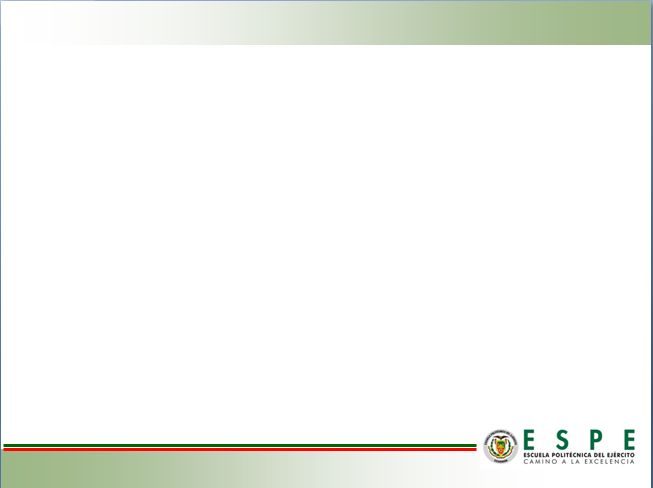 Evaluar y determinar la solución nutritiva más apta en sistema abierto en la producción de F.V.H.

Determinar si los costos de elaboración de las soluciones son factibles y generan ganancias en la producción de F.V.H.

Comparar las alternativas para la creación de nuevas soluciones nutritivas personalizadas.
Específicos
HIPOTESIS
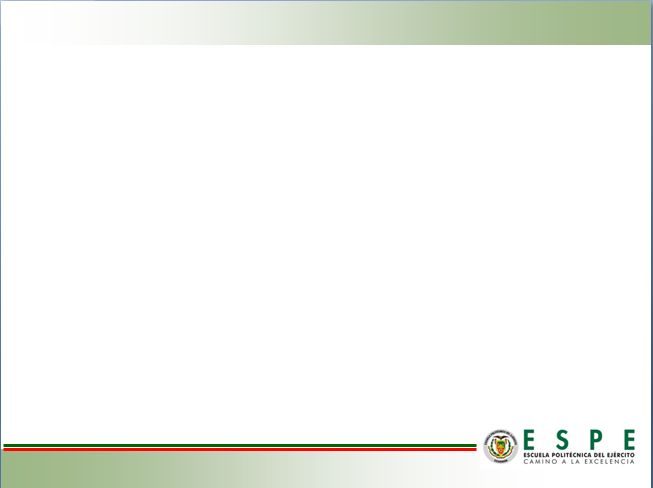 Existe o no una diferencia significativa en la producción y calidad del F.V.H al utilizar soluciones nutritivas para la producción de Maíz, Trigo, y cebada.
QUE ES EL F.V:H
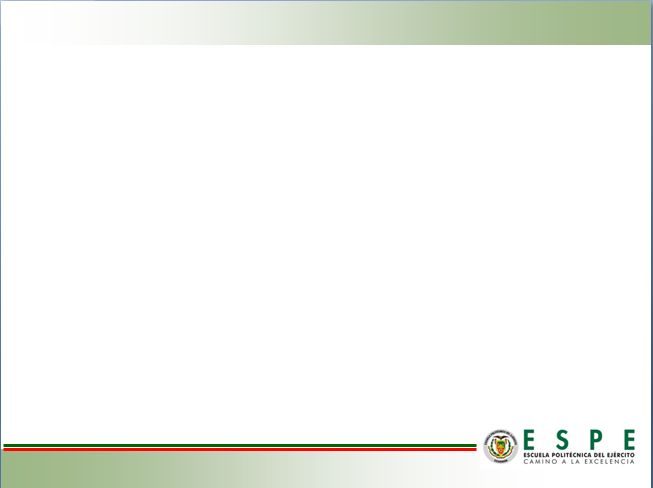 Es un sistema de producción de biomasa vegetal, de alta palatabilidad, sanidad, y calidad nutricional, lo que constituye una completa fórmula de proteína, energía, vitaminas y minerales para cualquier animal.
REVISIÓN DE LITERATURA
FORRAJE VERDE HIDROPONICO
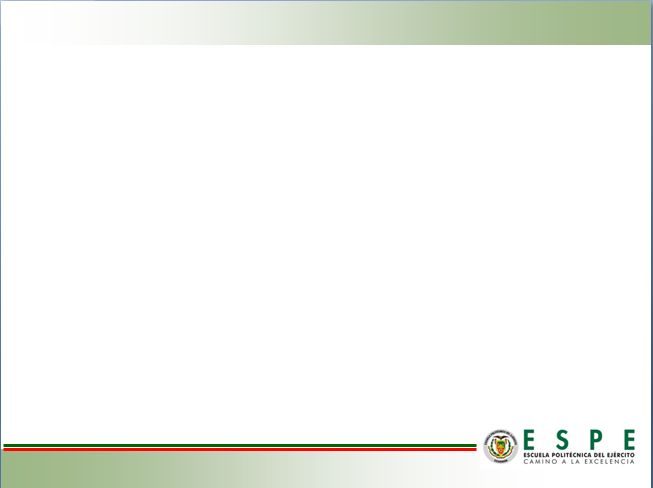 VENTAJAS
DESVENTAJAS
Altos rendimientos de materia verde.

Superior calidad organoléptica y sanitaria

Elevada eficiencia en el uso del agua de riego.

Mejoras en la calidad de trabajo  
	< esfuerzo físico

Genera ingresos económicos
Elevados costos de implementación.

Inadecuada capacitaciones
REVISIÓN DE LITERATURA
FERTILIZACIÓN EN LA PRODUCCIÓN DE F.V.H
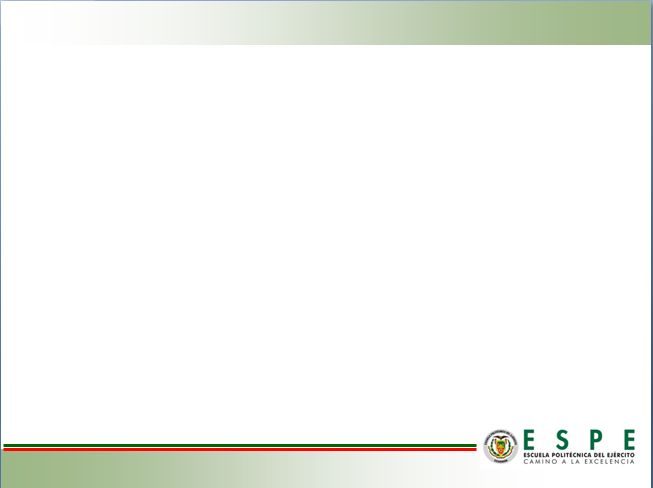 REVISIÓN DE LITERATURA
UBICACIÓN DEL PROYECTO
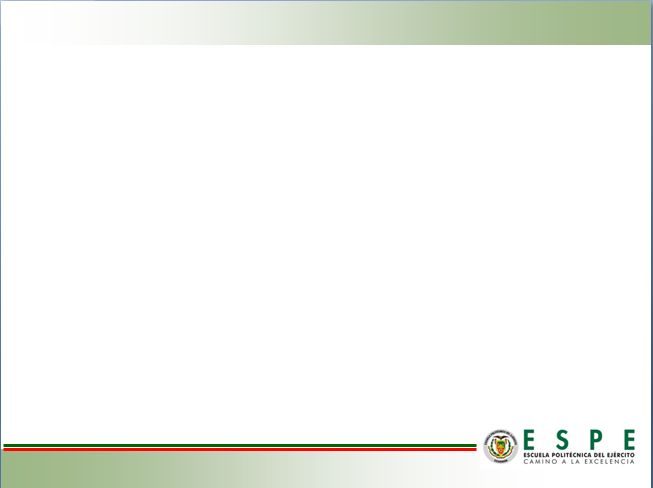 MATERIALES Y METODOS
INFRAESTRUCTURA
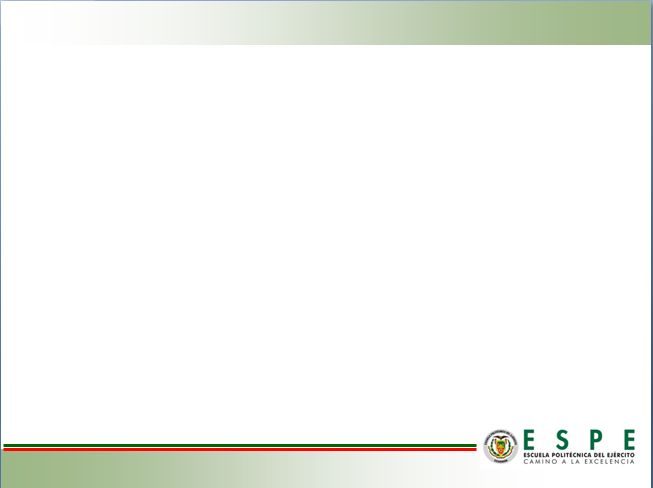 INVERNADERO
ESTANTERÍA
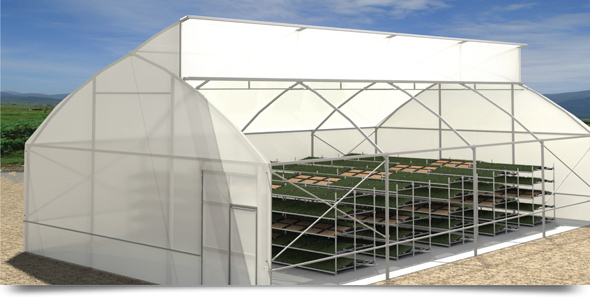 TIPO              =   TUNEL O CURVO
LARGO          =   13 m
ANCHO         =   11
ALTO             =   5 
CUBIERTA   =    Calibre 8 con protección UV
NUMERO DE ESTANTERIÁS  =   3
NUMERO DE NIVLES              =   4
LARGO                                        =   9m
ANCHO                                       =   1.45 m
ALTO                                           =   2.30
CAPACIDAD                               =  256 bandejas
MATERIALES
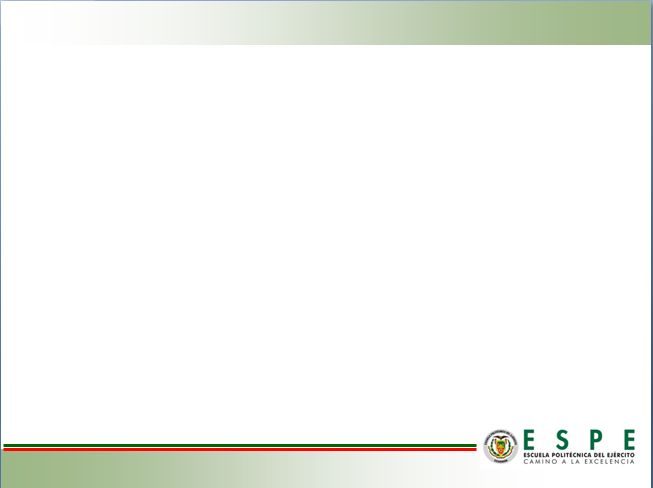 TEMPORIZADOR
CHAROLAS DE F.V.H
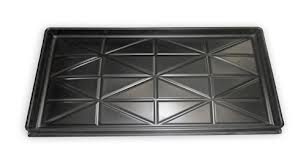 TIPO   =      DIGITA ELECTRONICO
NUMERO DE BANDEJAS    =   27
LARGO                                     =   60   cm
ANCHO                                    =   40   cm
ALTO                                        =   1.5 cm
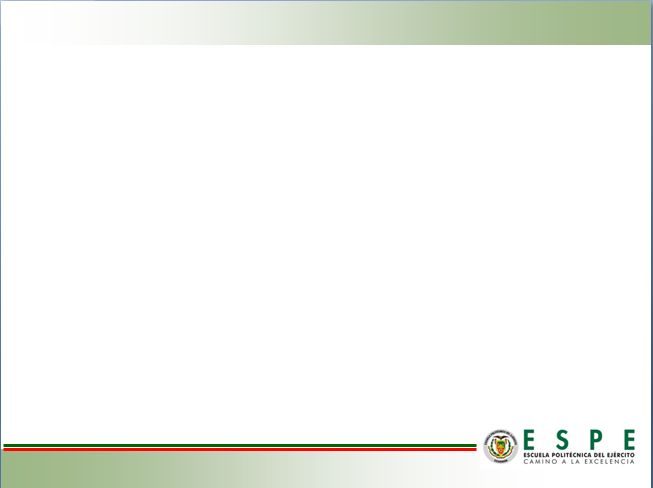 FACTORES A PROBAR
SOLUCIÓN NUTRITIVA # 1 (F1)
Composición de la solución concentrada A1: (para 5,0 litros de agua)

Nitrato de potasio                     550,00 g
Nitrato de amonio                     350,00 g
Superfosfato triple                    180,00 g
 
Composición de la solución concentrada B1: (para 2 litros de agua)
 
Sulfato de magnesio                  220,00 g
Quelato de hierro                         17,00 g
Solución de micro nutrientes     400,00 ml
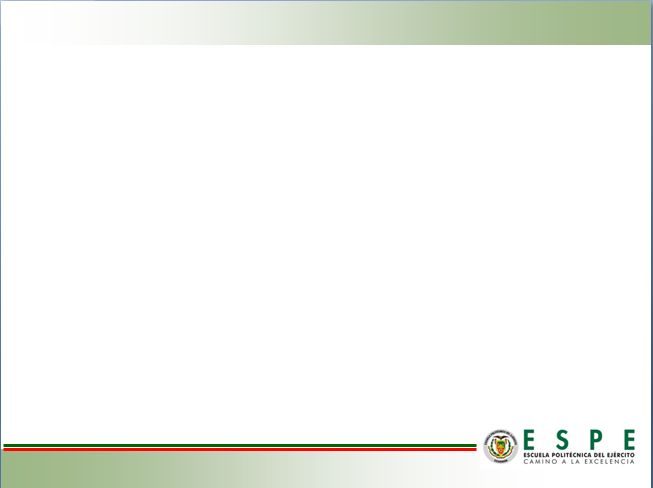 FACTORES A PROBAR
Composición de la solución de micro nutrientes (para 1  litro de agua)

Sulfato de manganeso                    5,00 g
Acido bórico                                  3,00 g
Sulfato de zinc		           1,70 g
Sulfato de cobre                            1,00 g
Molibdato de amônio	           0,20 g
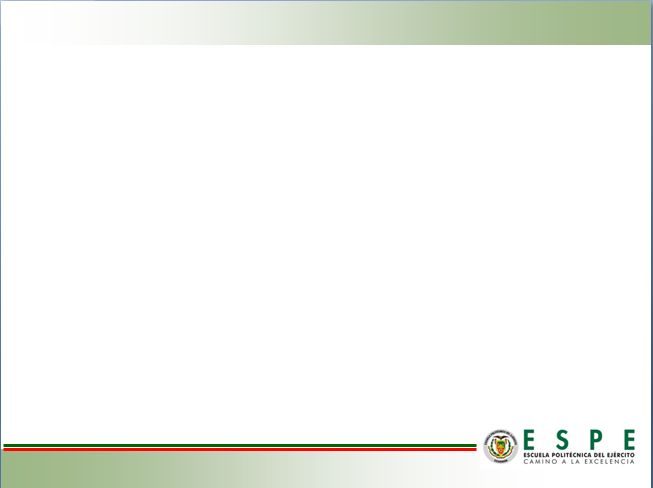 FACTORES A PROBAR
SOLUCIÓN NUTRITIVA # 2 (F2)
Composición de la solución concentrada A2: (para 10 litros de agua)
 
Fosfato mono amónico	               340,0 g
Nitrato de calcio                          2080,0 g
Nitrato de potasio                        1100,0 g

Composición de la solución concentrada B2: (para 4 litros de agua)

Nitrato de magnésio                1242,00   g
Sulfato de magnésio                  492,00   g
Sulfato de manganeso                    2,48  g
Sulfato de cobre                             0,48  g
Sulfato de zinc                               1,20  g
Sulfato de cobalto	               0,02  g
Acido bórico                                  6,20  g
Molibdato de amonio                     0,02  g
Quelatos de hierro  	              50,00  g
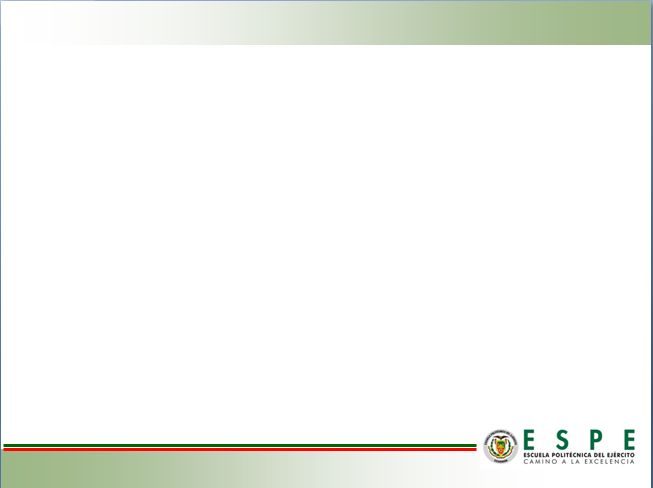 Sistema de Riego
Germinación
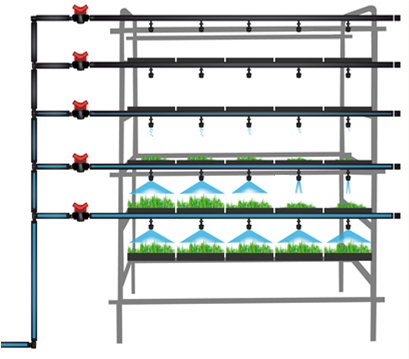 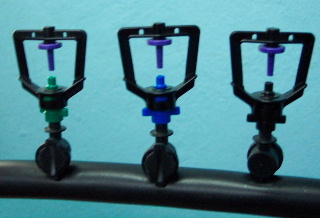 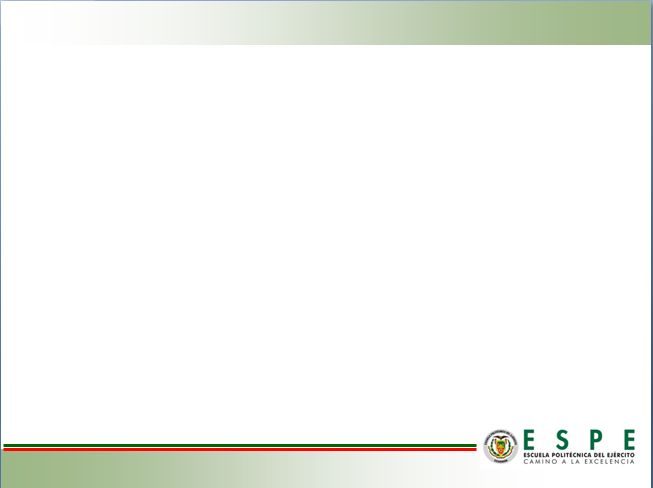 Producción
Cosecha
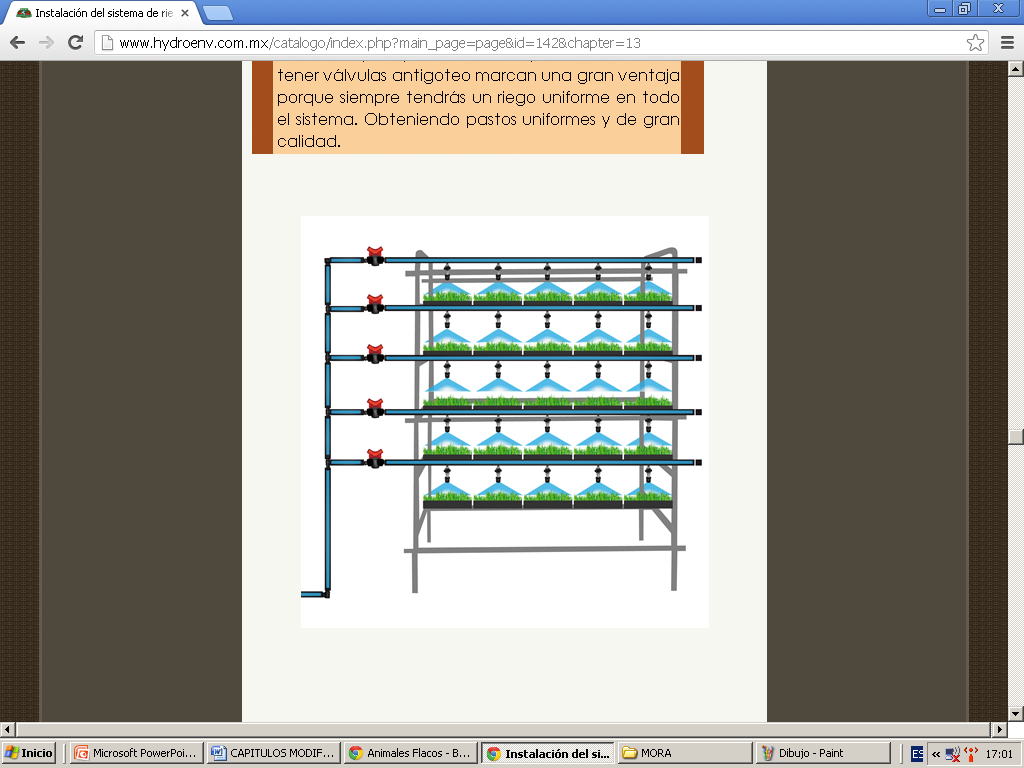 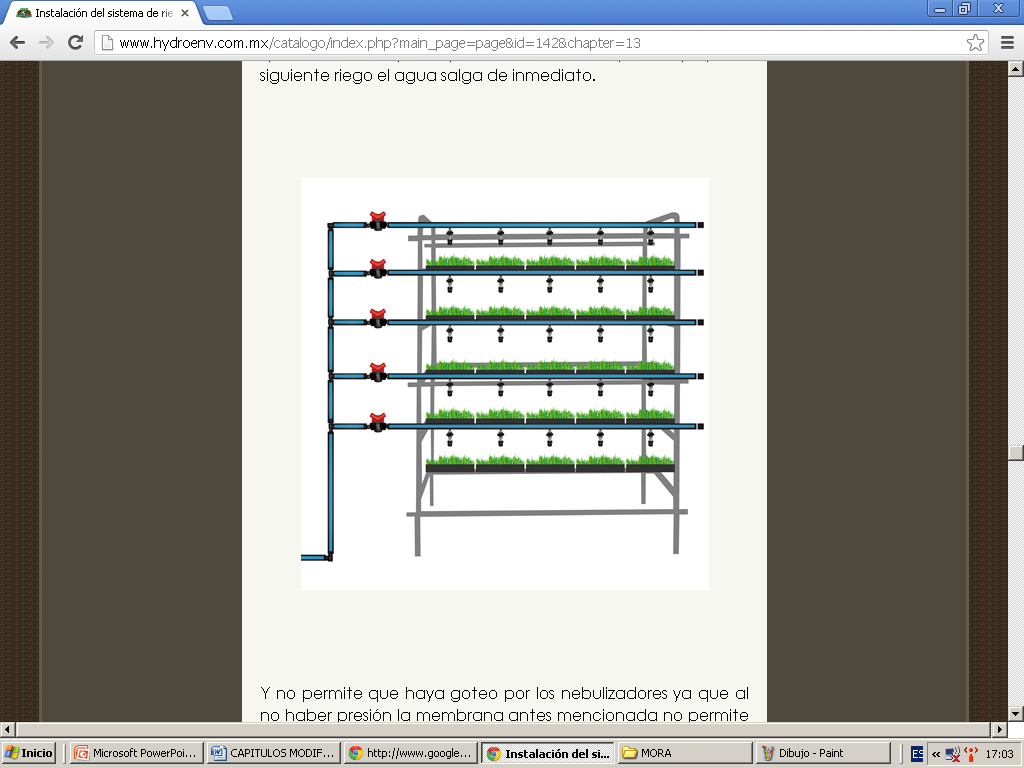 TRATAMIENTOS A COMPARAR
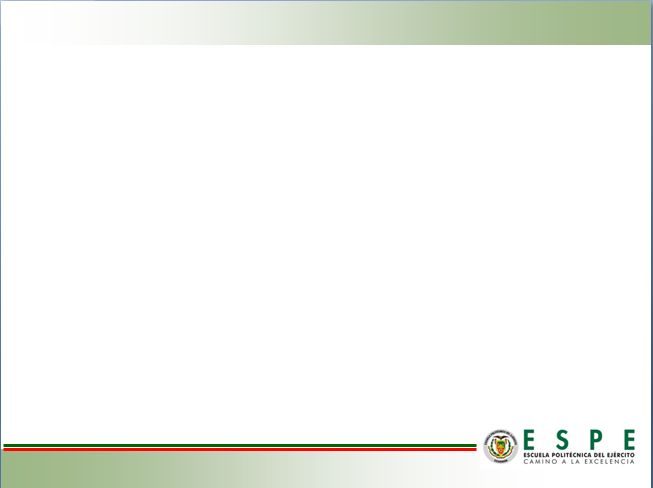 DISEÑO EXPERIMENTAL
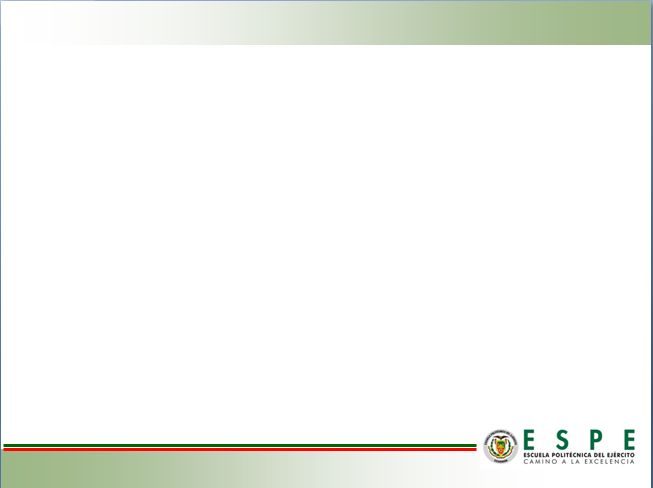 ADEVA COMBINADA
ADEVA PARA LOS PROGRAMAS DE FERTILIZACIÓN
DISEÑO                                =   DBCA
ESQUEMA                            =  BIFACTORIAL Y  TRIFACTORIAL
REPETICIONES                  =  3
NUMERO DE SIEMBRAS  =  4
ANALISI FUNCIONAL       = Prueba de F y Tukey al 5%
ANALISIS ECONOMICO   = PERRIN
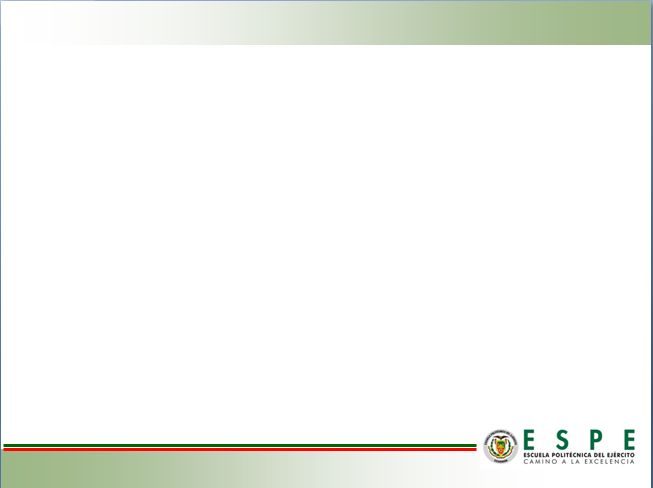 PROCESO DE PRODUCCIÓN
Selección de la Semillas
Lavado, Desinfección (Cloro al 1%)   Escurrido
Modulo de pre- germinación
Pesaje y distribución de la semilla en las  bandejas
Modulo de germinación
A partir del  5to al día se aplicara la solución nutritiva
Traslado de las bandejas germinada a las torres de producción
Modulo de Producción
Cosecha
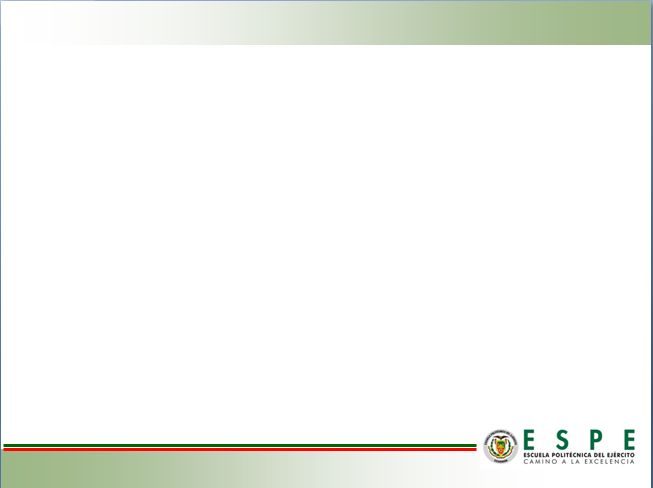 CICLO DE CRESIMIENTO
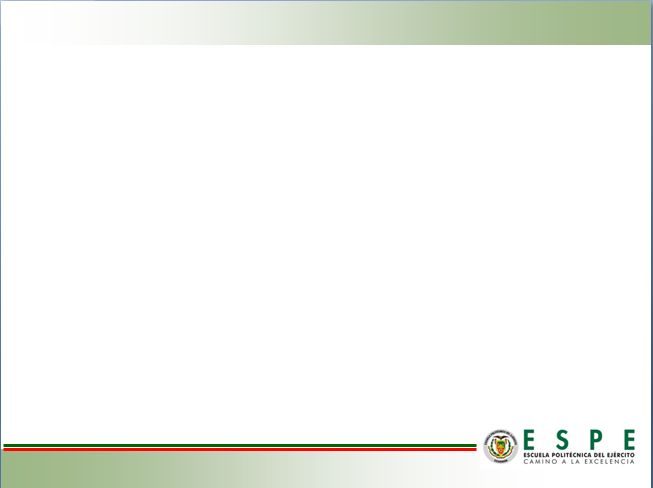 VARIABLE A MEDIR
Inicio de germinación
Porcentaje de germinación
Longitud promedio de raíz
Longitud promedio de Tallo
Altura de la plántula
Tiempo a la cosecha
Peso promedio de la Biomasa
Análisis nutricional
RESULTADOS
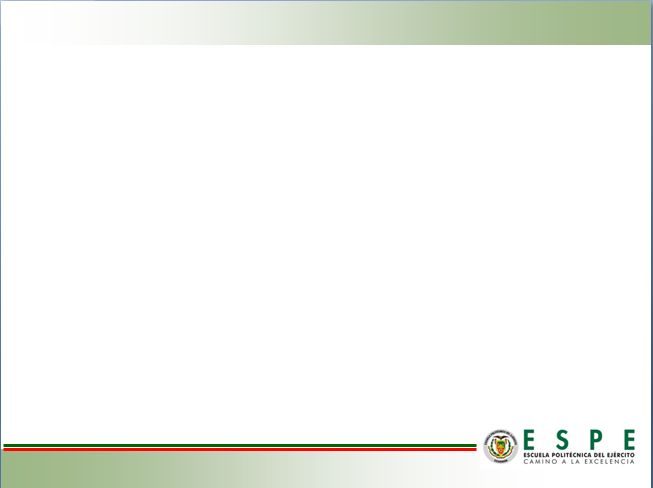 Análisis De Varianza Combinada Para La Variable Peso De La Biomasa Vegetal
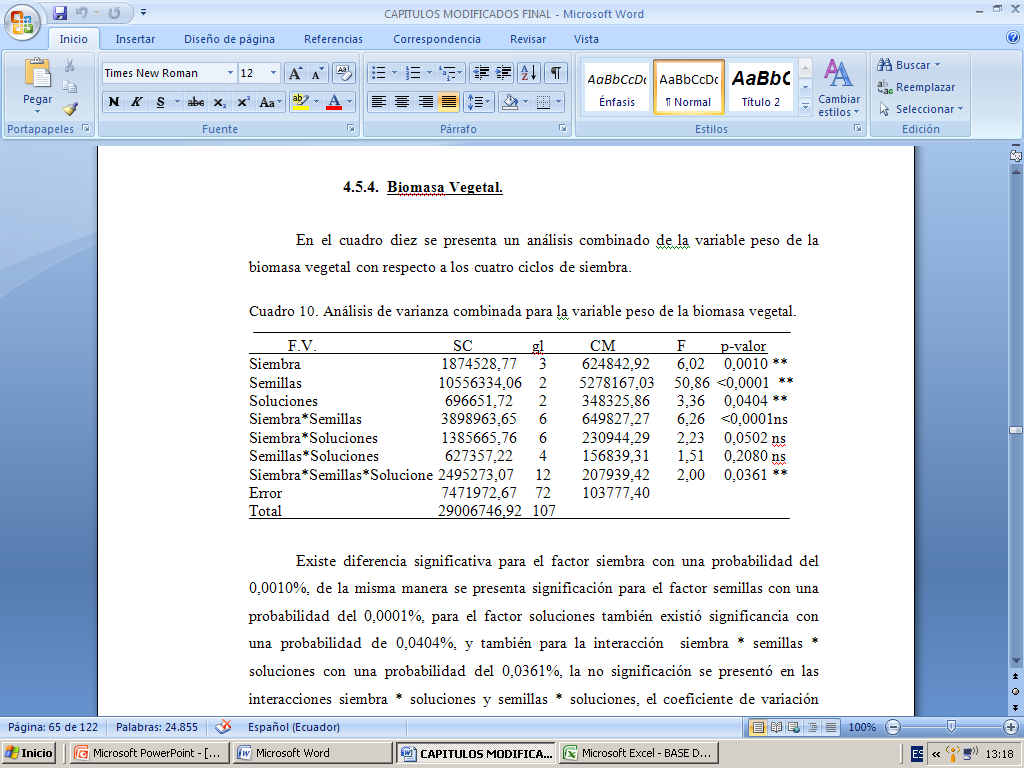 Análisis Combinado
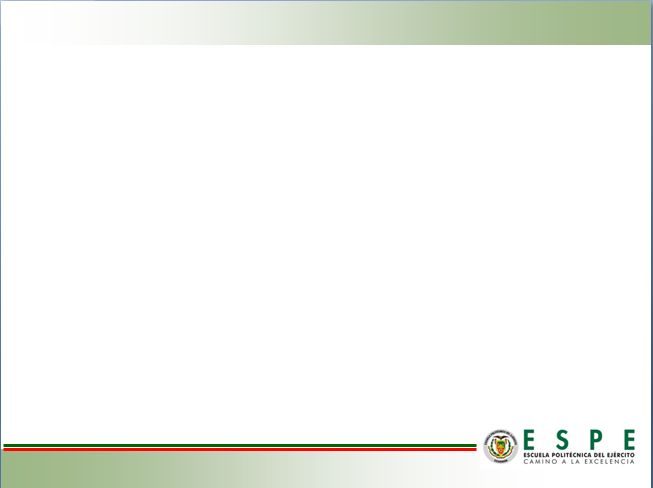 Prueba De Significación De Tukey Para  La Interacción Siembra x Semillas  x  Soluciones En La Variable Peso De La Biomasa Vegetal
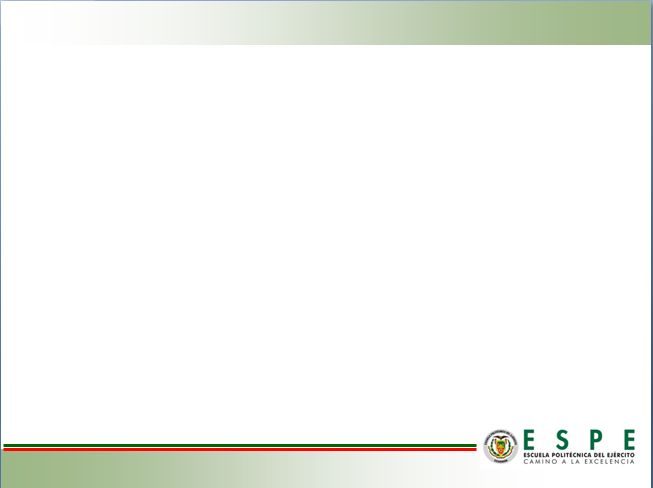 Fecha de inicio de la germinación (días)
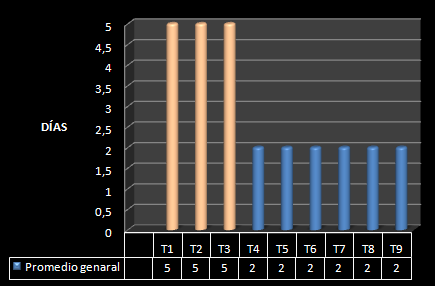 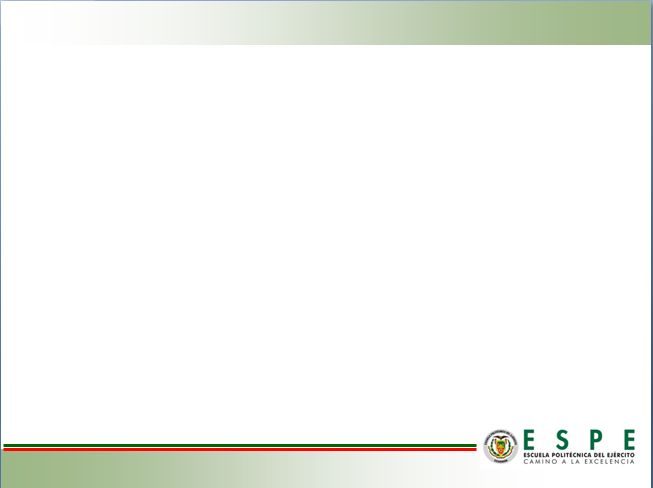 Porcentaje de Germinación por ciclo
Porcentaje de Germinación
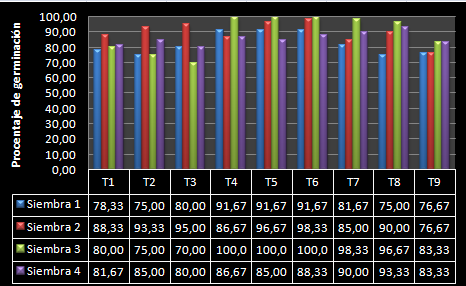 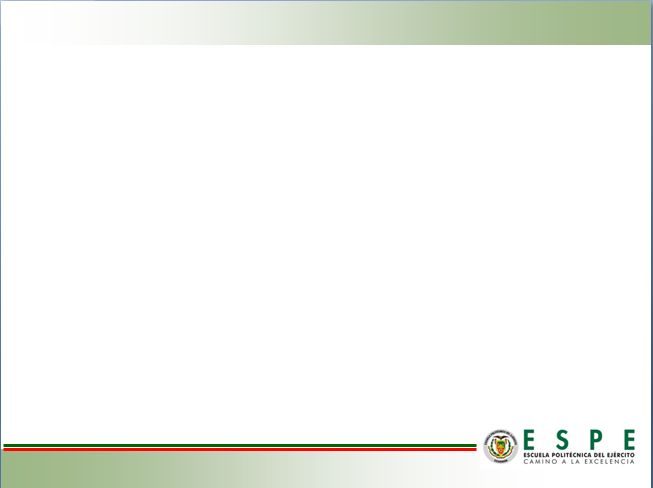 Porcentaje Global de Germinación
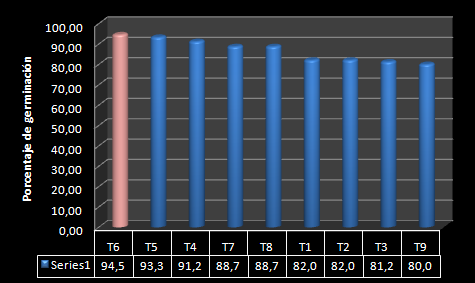 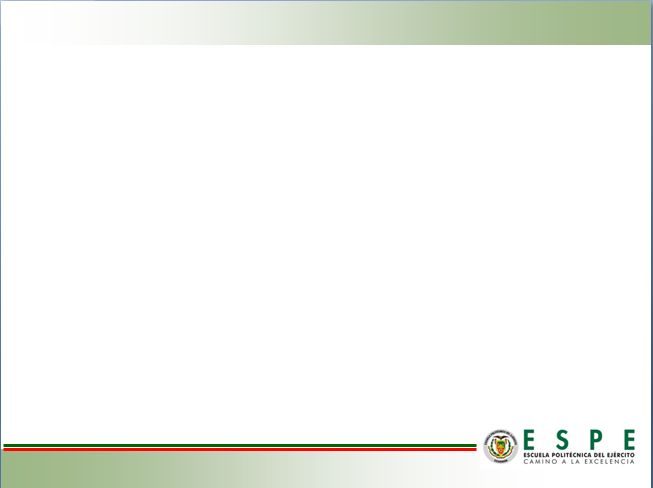 Longitud Promedio de Raíz Por ciclo
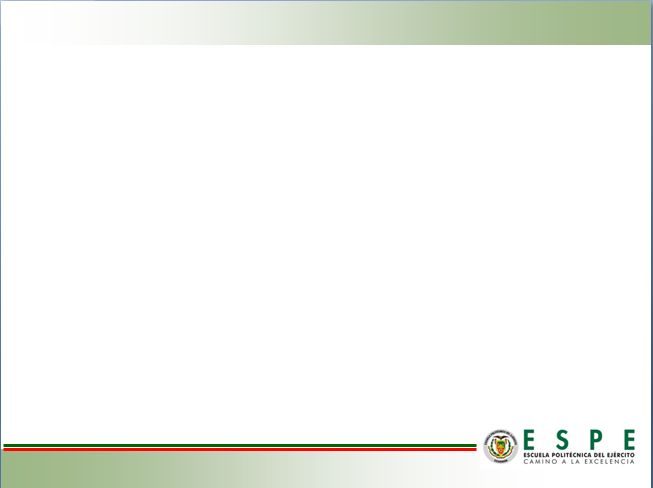 Longitud Promedio de Raíz Global
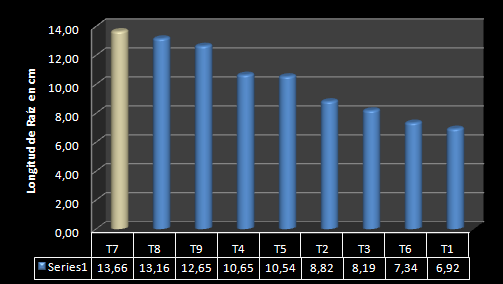 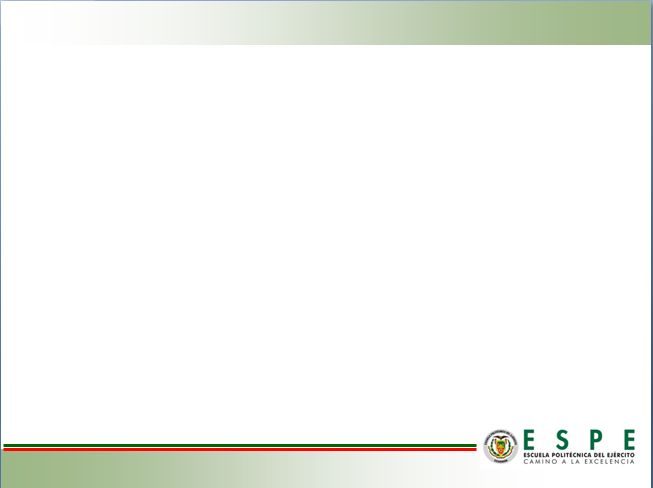 Longitud Promedio Del Tallo Por Ciclo
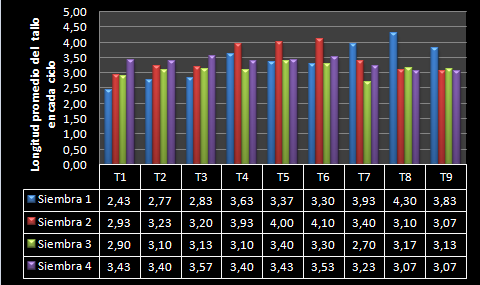 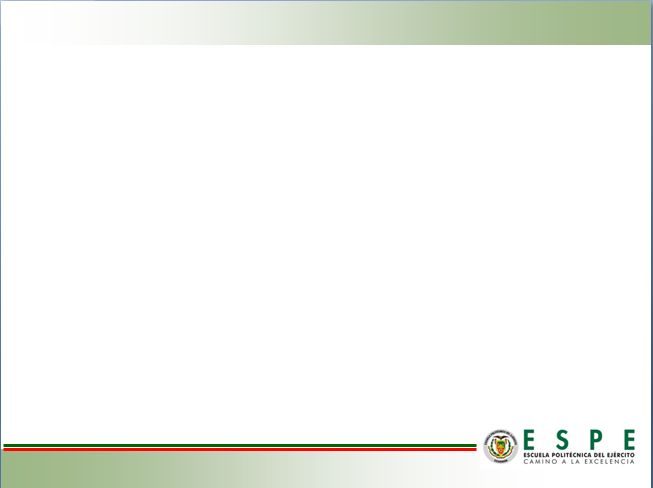 Longitud Promedio del Tallo Global
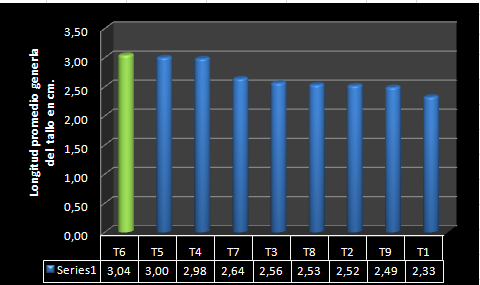 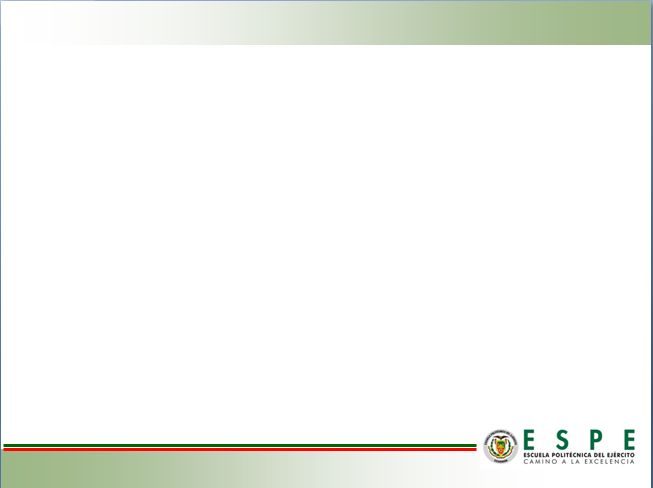 Altura Promedio de la Planta por ciclo
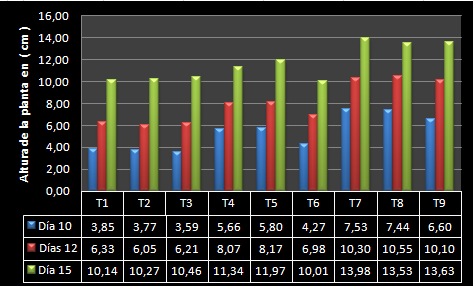 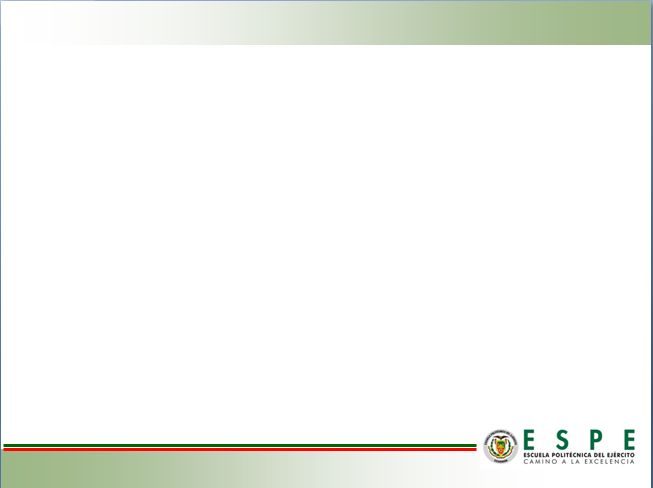 Altura Global de la Planta
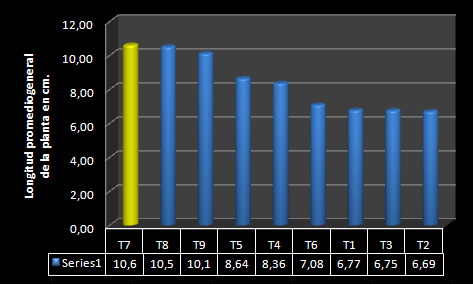 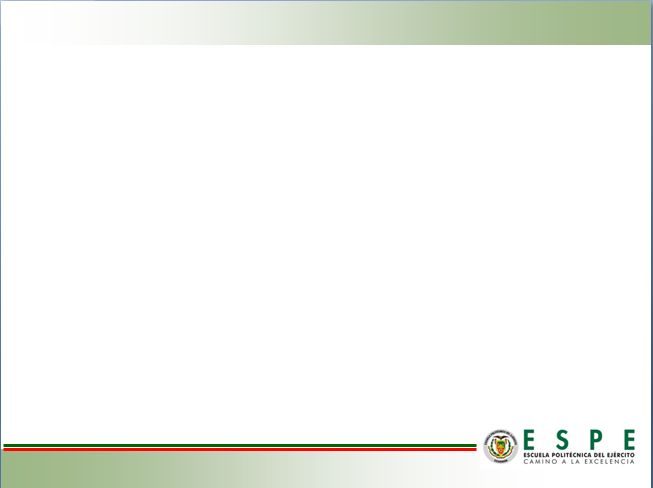 Días a la Cosecha
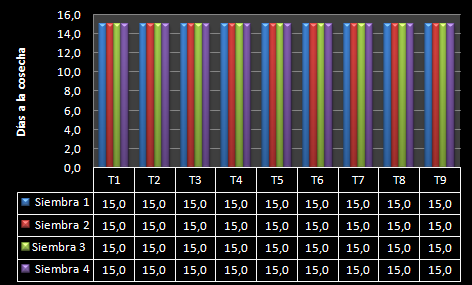 Peso promedio de la Biomasa Vegetal
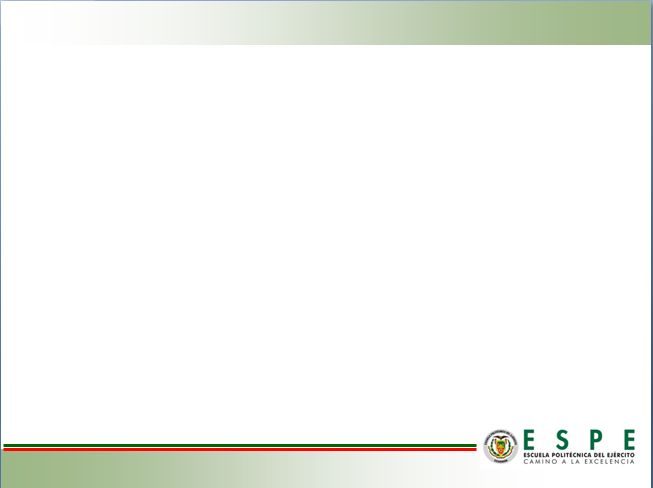 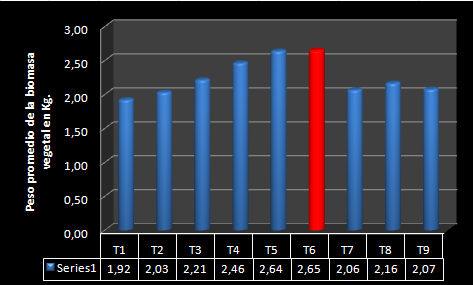 Análisis Económico
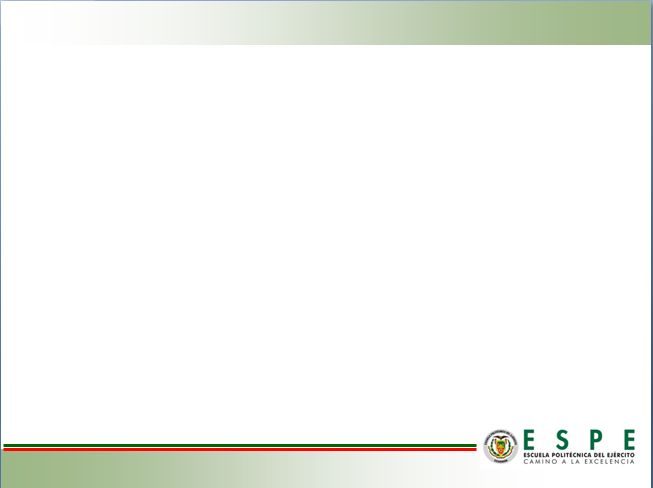 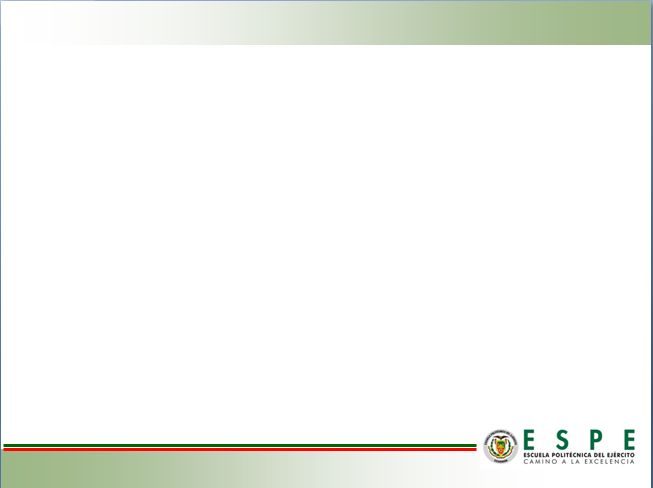 Análisis Nutricional De La Cebada
Proteína = Incremento del 1,12% (T7 = S1)  y un Incremento del 0,93% (T8 = S2) 
Fibra      = Incremento del 0.07% (T7 = S1)  y una disminución del  1,89% (T8 = S2)
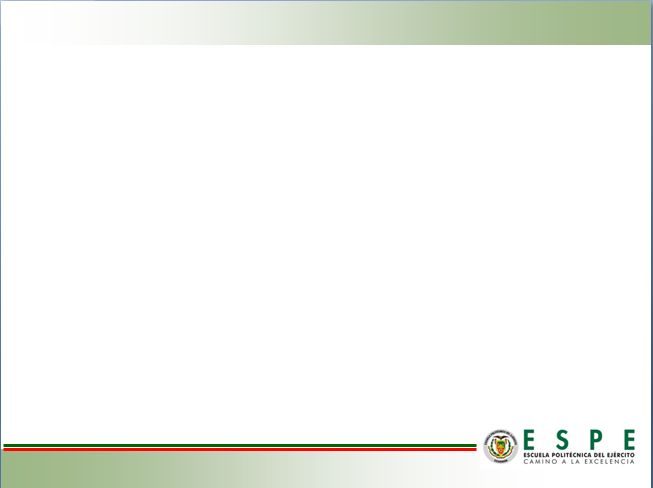 Análisis Nutricional Del Maíz
Proteína = Disminución del 1,29% (T1 = S1)  y una Disminución  de 1,19 %  (T2 = S2) 
Fibra      = Disminución del 2,07% (T1 = S1)  y una disminución del  2,60 %  (T2 = S2)
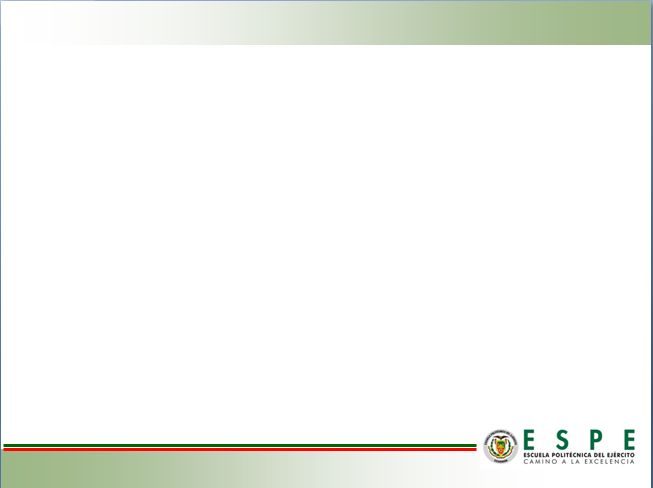 Análisis Nutricional Del Trigo
Proteína = Incremento del 2,58% (T4 = S1)  y un Incremento del   1,24 %  (T5 = S2) 
Fibra      = Incremento del 0,51% (T4 = S1)  y un Incremento del   0,48 %  (T5 = S2)
CONCLUSIONES
Las soluciones nutritivas, reflejan incidencia en las características forrajeras de los cultivos, sin embargo esta solución nutritiva debe ser escogida de acuerdo a la especie y a las necesidades nutricionales de la misma.
“NO EXISTE UNA SOLUCIÓN  NUTRITIVA OPTIMA  GENÉRICA”
CONCLUSIONES
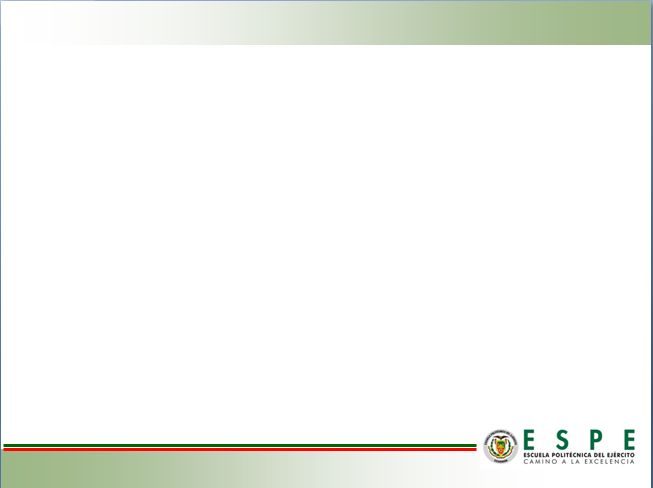 bh
Fofato Monoamónico     6.39  %
Nitrato de calcio           39.13  %
Nitrato de potacio         20.69  %
Nitrato de magnesio      23.37 %
Sulfato de magnesio        9.25 %
Quelatos de Hierro          0.94 %
Sulfato de Manganeso + Sulfato de Cu +Sulfato de Zn + Sulfato de Cobalto + Acido Bórico y molibdato de amonio 0.23%
El análisis económico de Perrin
“El mejor resultado se obtuvo con el F.V.H de la Cebada con la solución nutritiva”
4,12% + en el peso de la biomasa
CONCLUSIONES
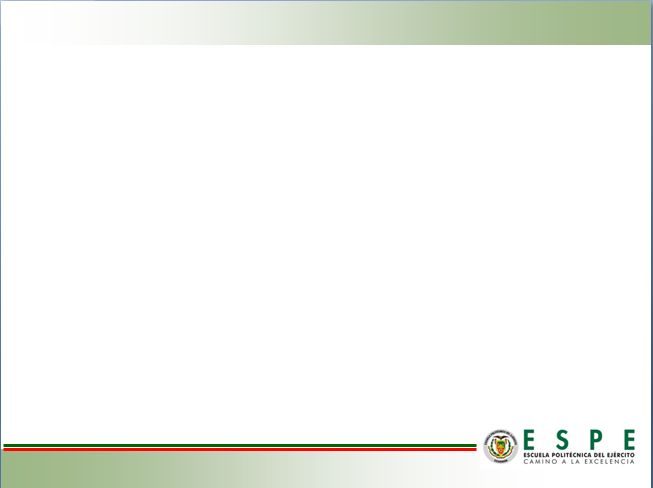 El análisis económico determino que el uso de soluciones nutritivas son factibles y que generan ganancias, por tanto:
EXISTE UNA VIABILIDAD FINANCIERA POSITIVA PARA ESTA INVESTIGACIÓN
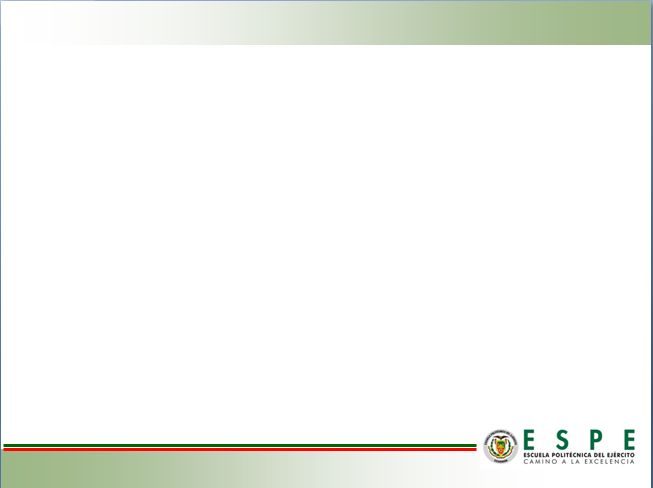 Fusarium graminearum
TRIGO
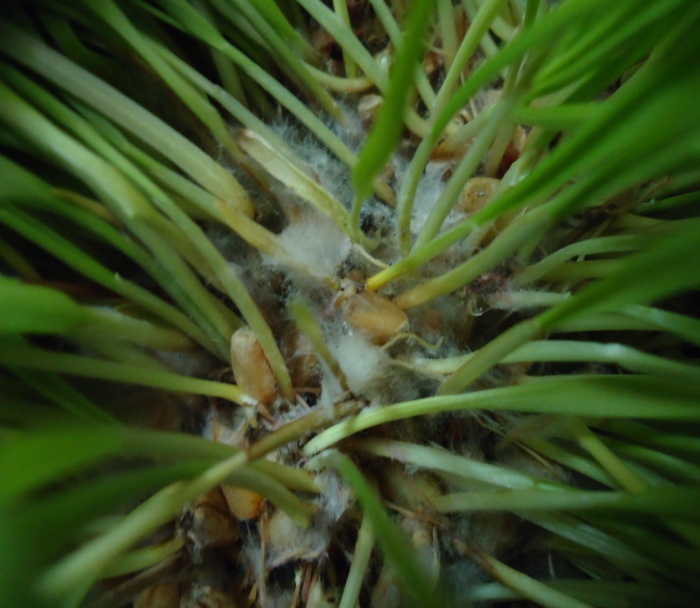 El hongo provocó el colapso de toda la plántula 

CONCULSIÓN:

Las condiciones micro ambientales, y el manejo que necesita el trigo son diferentes al maíz y la cebada.
RECOMENDACIONES
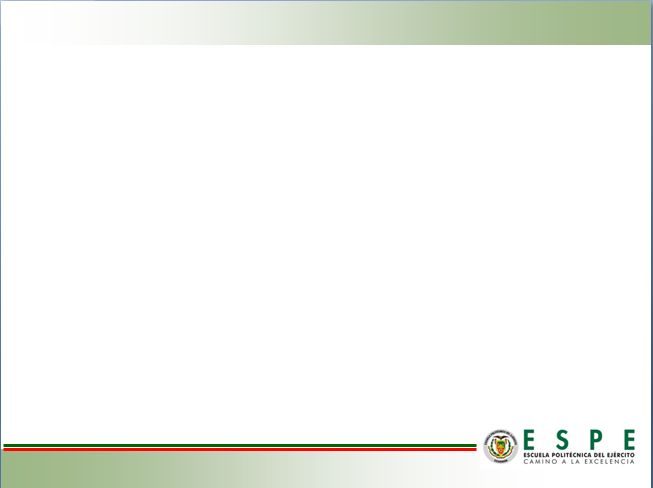 Determinar las necesidades nutricionales de cada una de las especies .

Probar nuevas densidades de siembra, periodos pos-germinación, Tº optimas para la producción, cantidad, tiempos y lapsos de riego que necesita cada especie.
RECOMENDACIONES
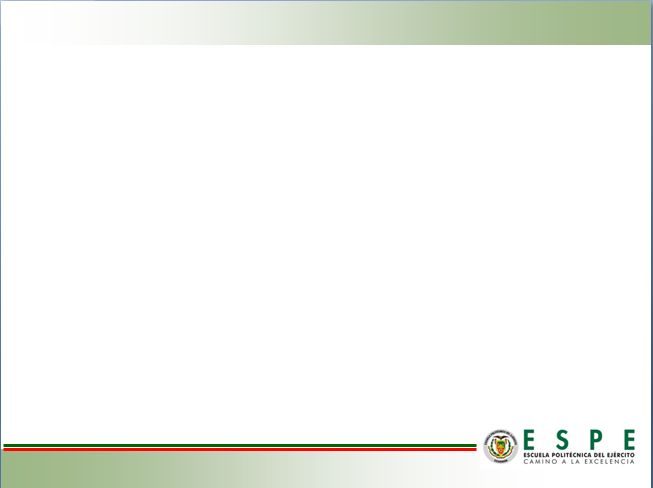 Realizar estudios alternativos para la desinfección y control de patógenos en el Trigo.

Realizar estudios sobre intoxicaciones por hongos y micotoxinas en animales (Fusarium graminearum)
En Un Futuro No Muy Lejano
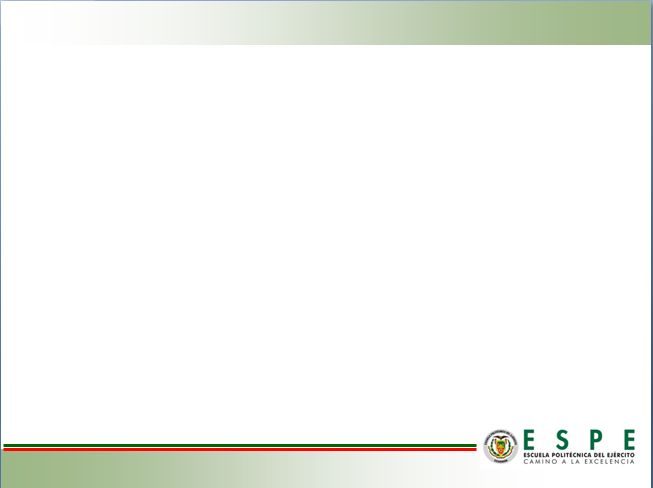 BENEFICIOS DEL F.V.H
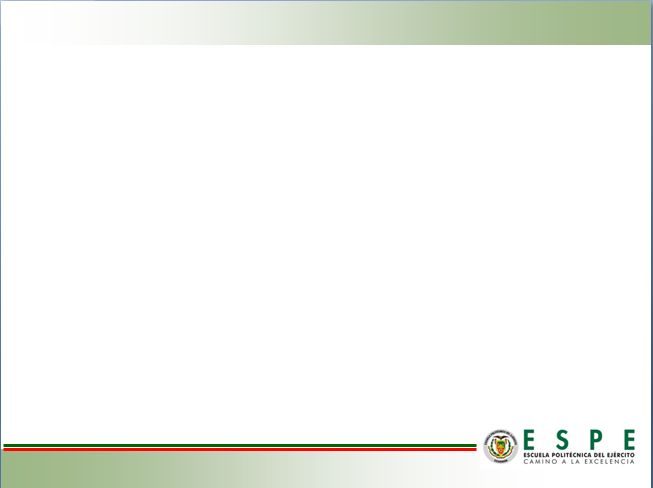 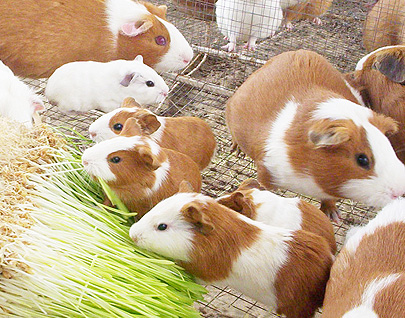 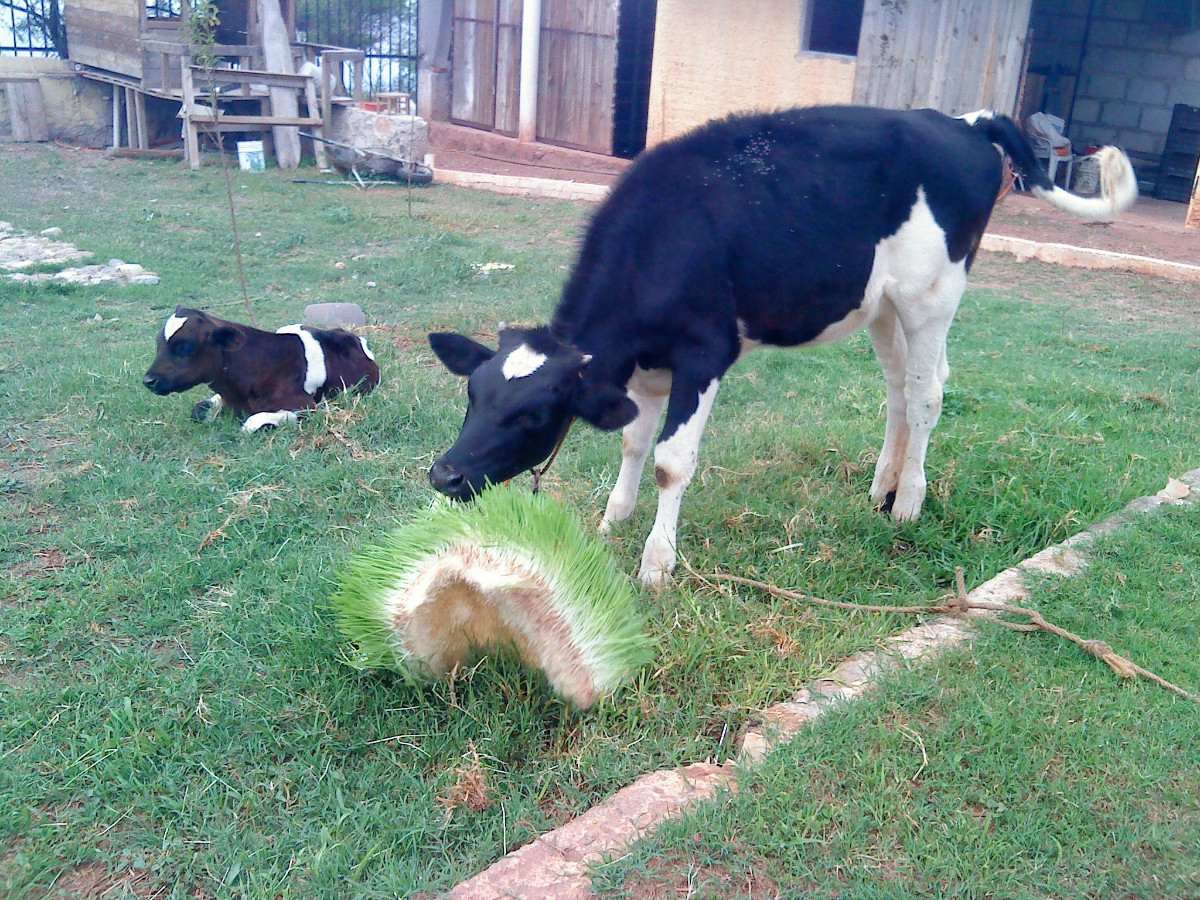 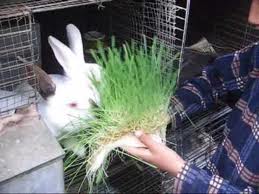 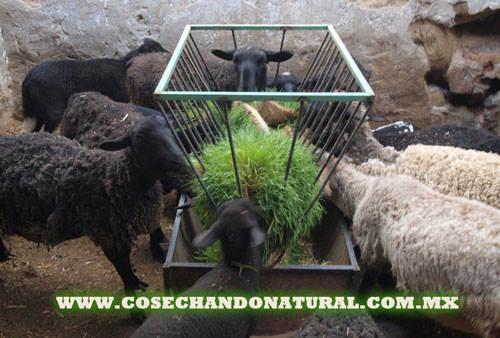